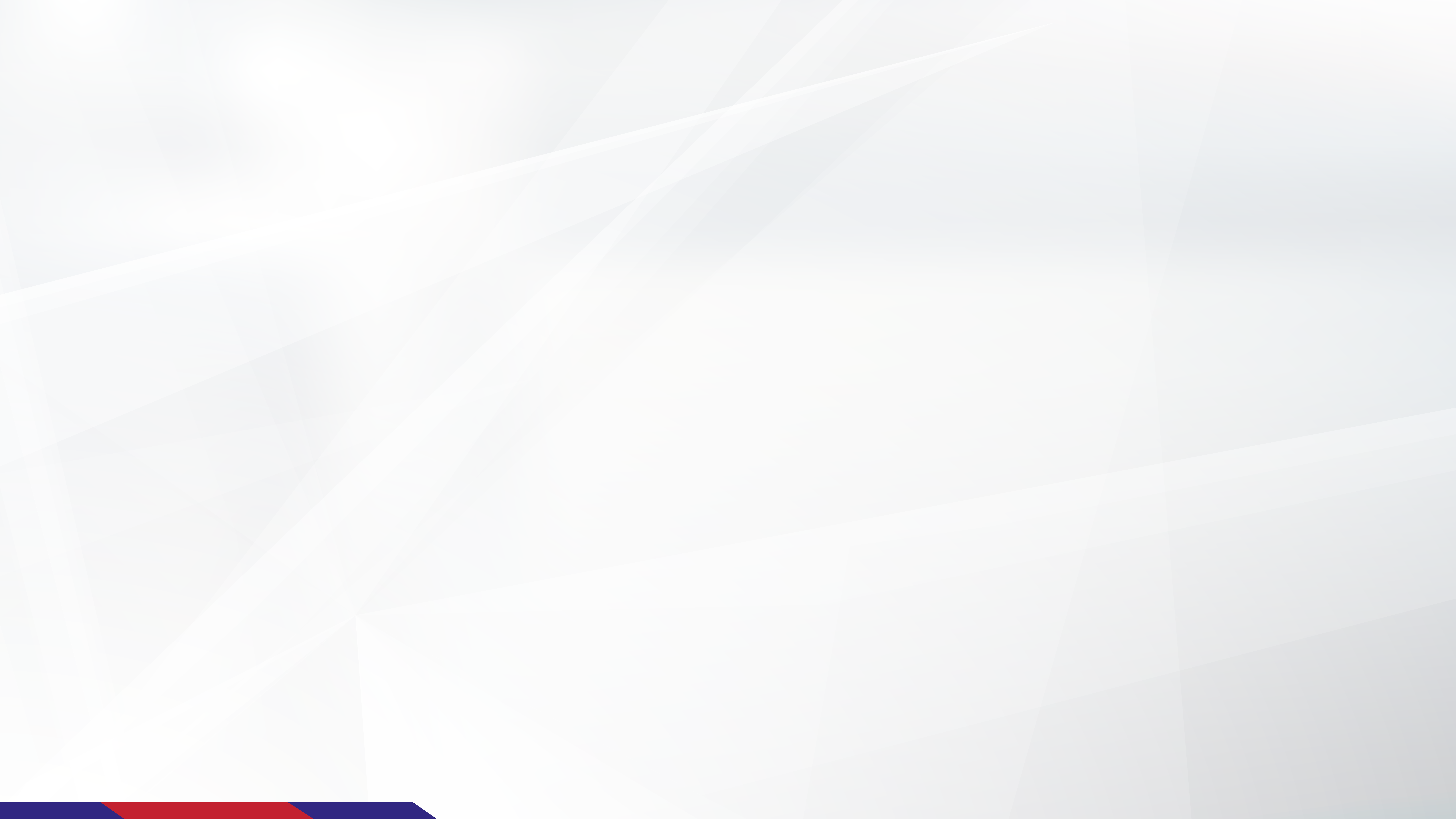 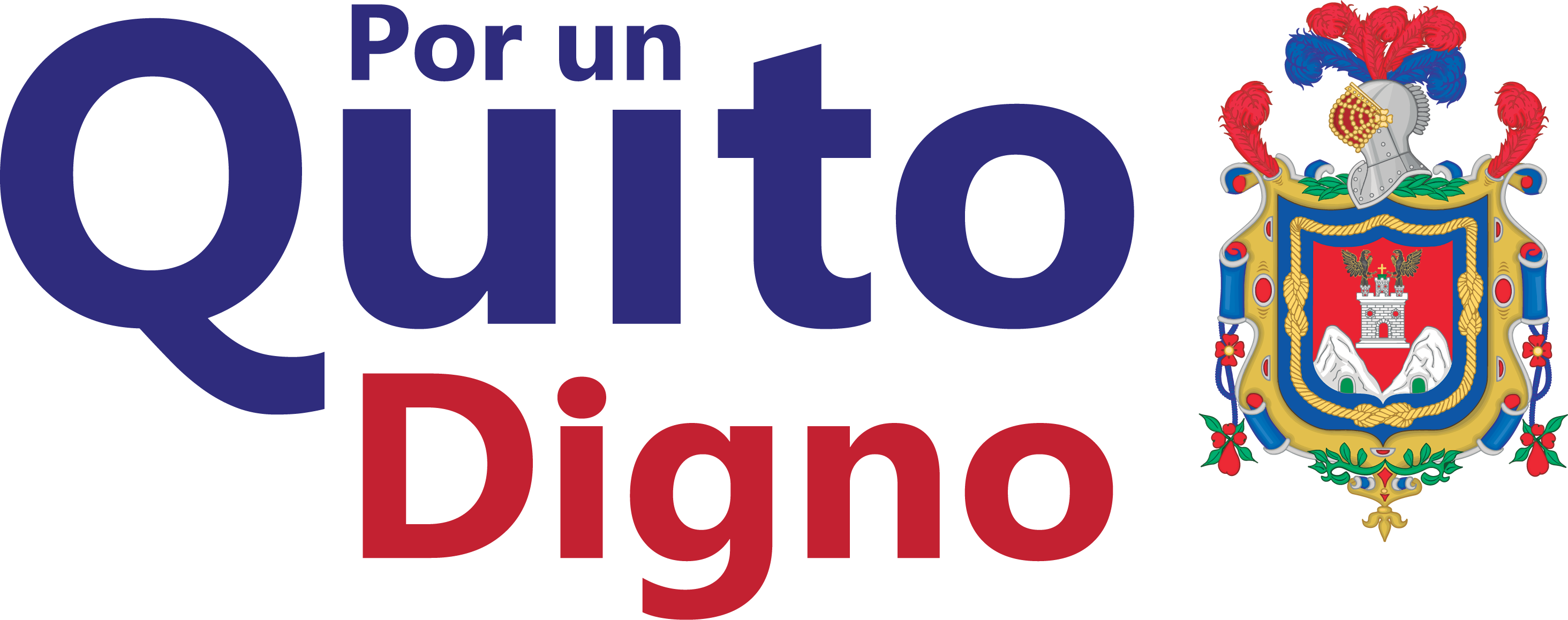 EJES ESTRATÉGICOS PARA LA RECUPERACIÓN DEL CENTRO HISTÓRICO
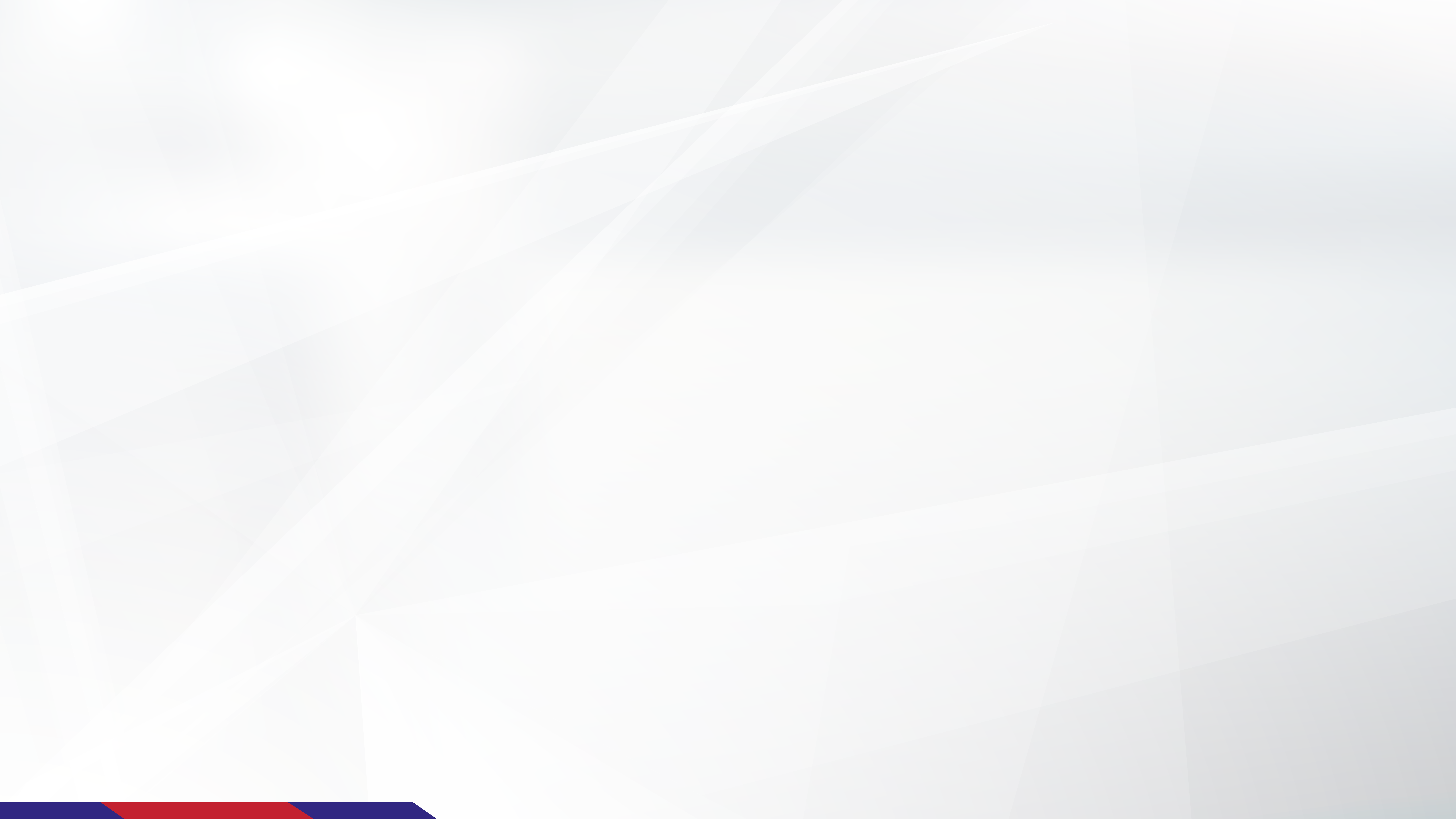 EJE DE SEGURIDAD
Articulamos y supervisamos los operativos institucionales
EJES ESTRATÉGICOS PARA LA RECUPERACIÓN DEL CENTRO HISTÓRICO
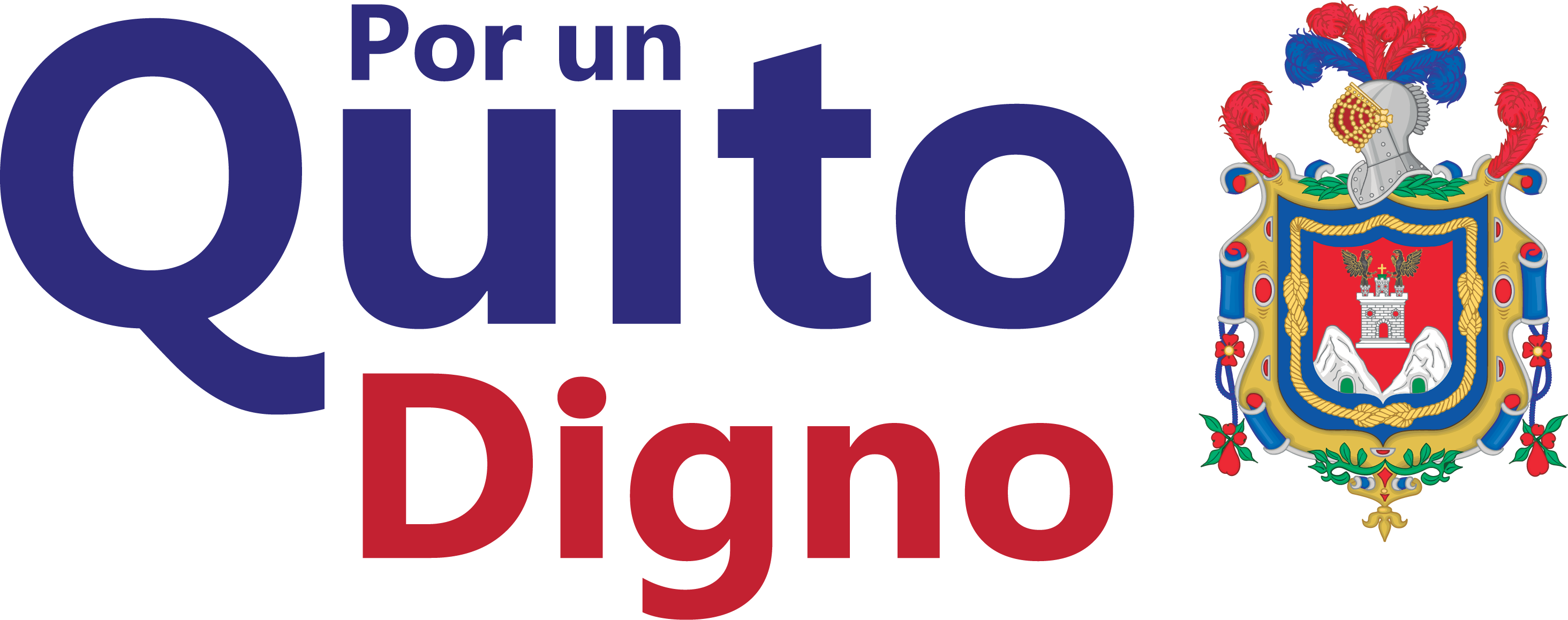 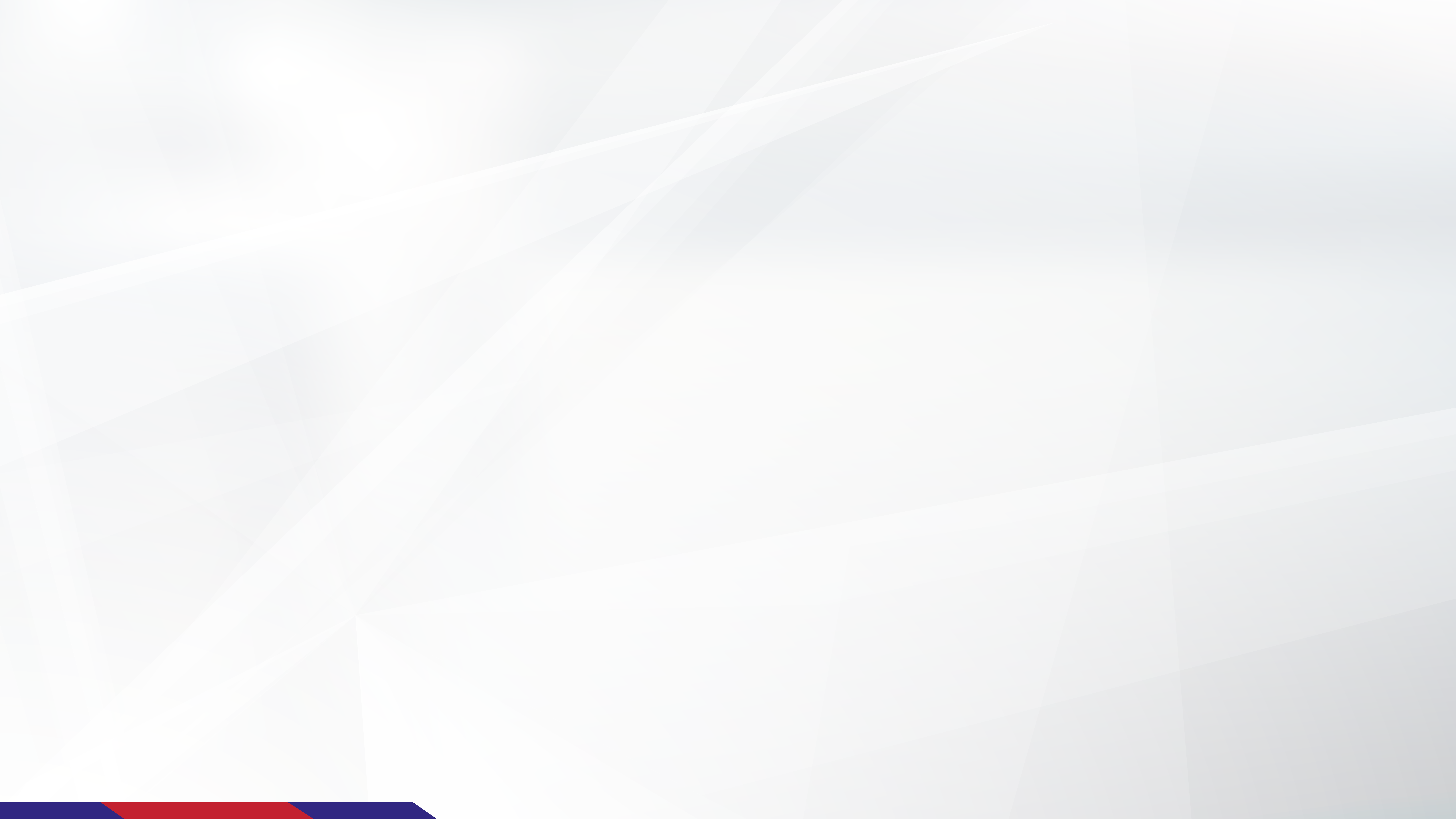 CUMPLIMIENTO A LAS NORMAS DE PUCAS Y LUAES
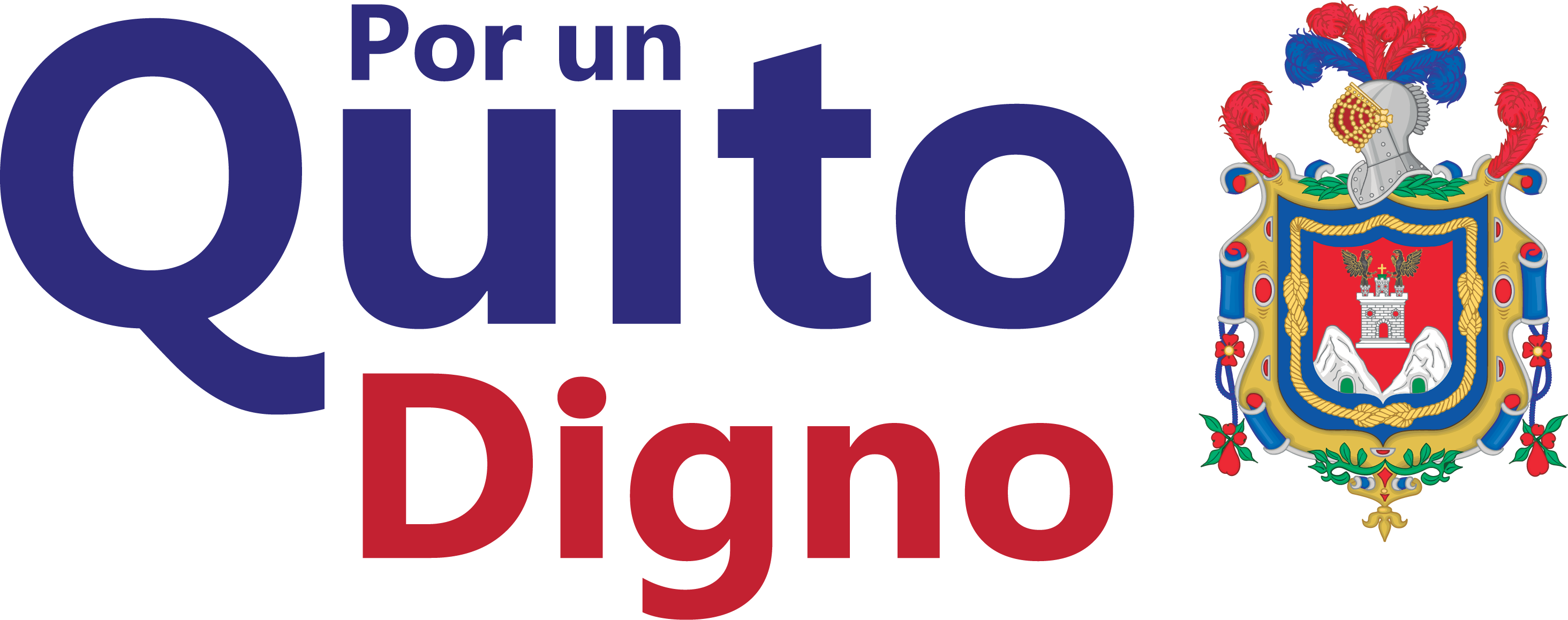 DERECHOS DE TRABAJADORES AUTÓNOMOS
CÓDIGO MUNICIPAL ARTÍCULO 1248, LIBRO III DEL EJE ECONÓMICO
4. A participar en la construcción y ejecución de modelos de asociación y de gestión, de
conformidad con la normativa legal y metropolitana vigente;
5. Al acceso a créditos, de acuerdo con las condiciones determinadas por las instituciones
respectivas y las promovidas por la Municipalidad;
6. A participar en las ferias inclusivas de economía popular y solidaria; y,
7. Las trabajadoras y trabajadores autónomos discapacitados, tendrán prioridad en los programas impulsados conforme la Ley Orgánica de Discapacidades, en lo que respecta a  la infraestructura y mobiliario de trabajo especiales, con las adaptaciones acordes al tipo de discapacidad.
Las trabajadoras y trabajadores autónomos del Distrito Metropolitano de Quito, que hayan obtenido el permiso metropolitano para desarrollar sus actividades comerciales y de servicios, tienen derecho:

1. Al trabajo autónomo, en el marco del respeto al espacio público; 
2. A beneficiarse de los planes y proyectos que lleve a cabo el Municipio del Distrito Metropolitano de Quito, en lo concerniente a la formación, capacitación, educación, salud, seguridad social y vivienda, entre otros; 
3. A participar en los órganos consultivos metropolitanos del comercio popular y de participación ciudadana y control social, de conformidad con la normativa legal y metropolitana vigente;
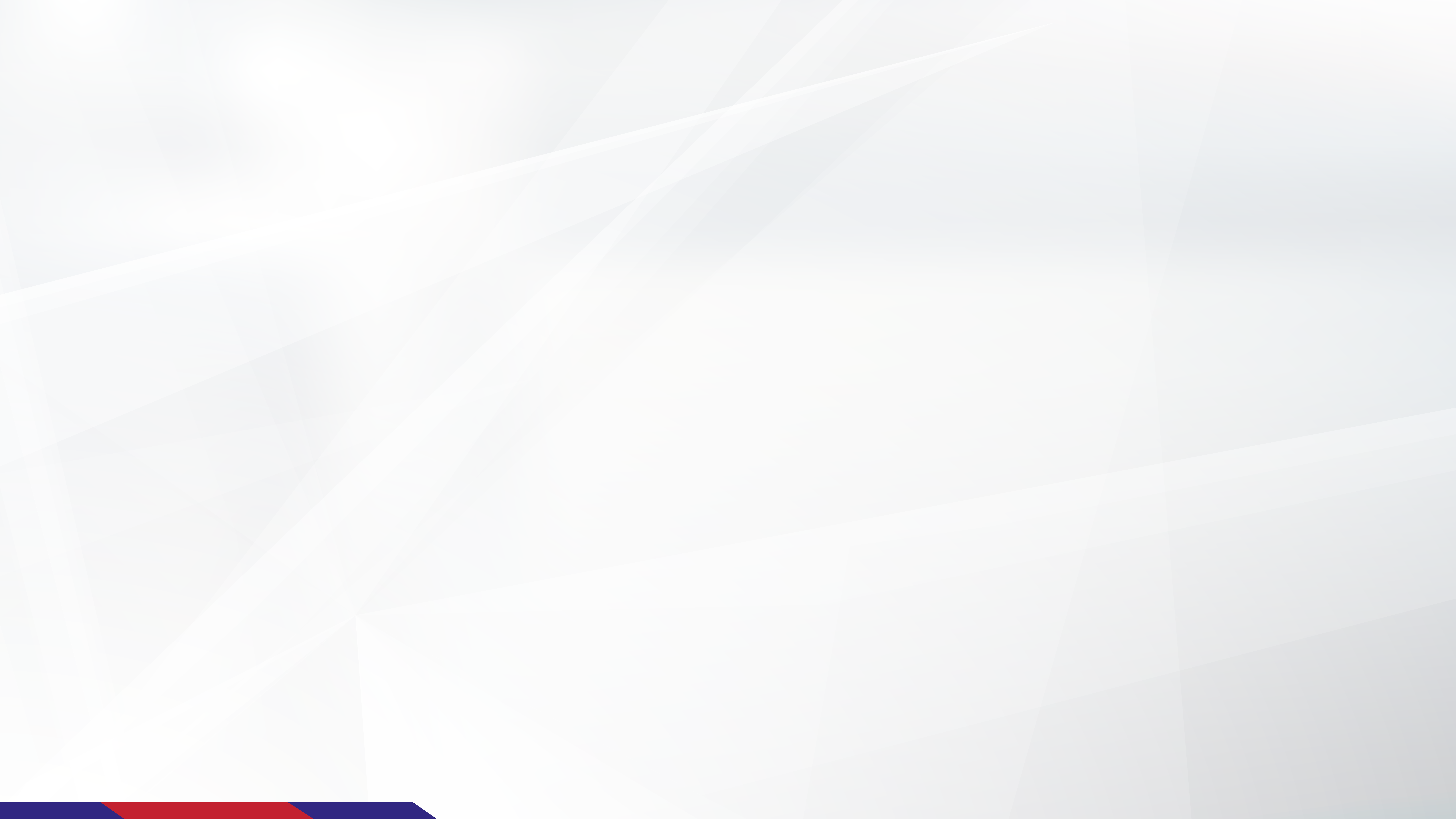 CUMPLIMIENTO A LAS NORMAS DE PUCAS Y LUAES
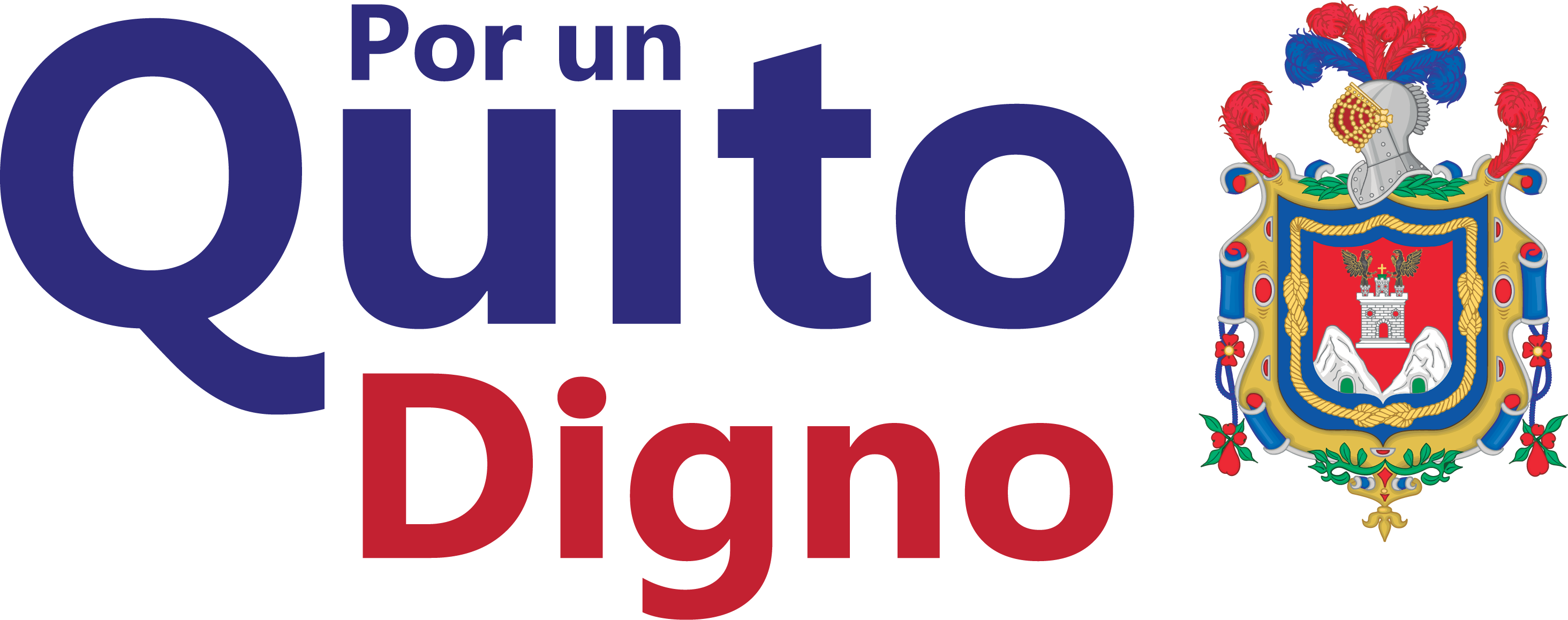 OBLIGACIONES DE TRABAJADORES AUTÓNOMOS
CÓDIGO MUNICIPAL ARTÍCULO 1249, LIBRO III DEL EJE ECONÓMICO
1. Solicitar y renovar cada año el permiso metropolitano, cuyo trámite deberá iniciarse con al menos 60 días de anticipación a la fecha de caducidad;
2. Exhibir el original del permiso metropolitano actualizado y presentarlo cuando sea requerido por la autoridad metropolitana competente;
3. Ejercer personalmente las actividades comerciales autorizadas, excepto en casos de calamidad doméstica debidamente comprobada y autorizada por la Administración Zonal correspondiente;
4. Respetar el espacio o área asignada, y las demás condiciones establecidas en el permiso metropolitano;
5. Mantener rigurosa higiene en el sitio o área de venta, (mínimo 10 metros a la redonda); en los implementos de uso; en los productos y artículos de expendio; y, en su persona y vestuario respectivo;
6. Limitar su actividad a lo que esté expresamente autorizado en el permiso;
7. Desocupar el espacio público en el caso de que no se haya renovado el permiso;
8. Apoyar a que el trabajo autónomo se desarrolle de conformidad con la normativa legal y metropolitana vigente;
9. Observar para el público y autoridades la debida atención y cortesía, usando modales y lenguajes apropiados;
10. Portar la credencial y estar uniformado de acuerdo al giro o actividad comercial; y, a las directrices del Consejo Distrital y del Consejo Zonal para el Desarrollo de la Trabajadora y Trabajador Autónomo;
11. Pagar la regalía metropolitana por el uso del espacio público;
12. Facilitar el trabajo de las autoridades de control y proveer las muestras de los productos expendidos para los análisis correspondientes, según corresponda; y,
13. Las demás que establezca esta normativa y su normativa de ejecución.
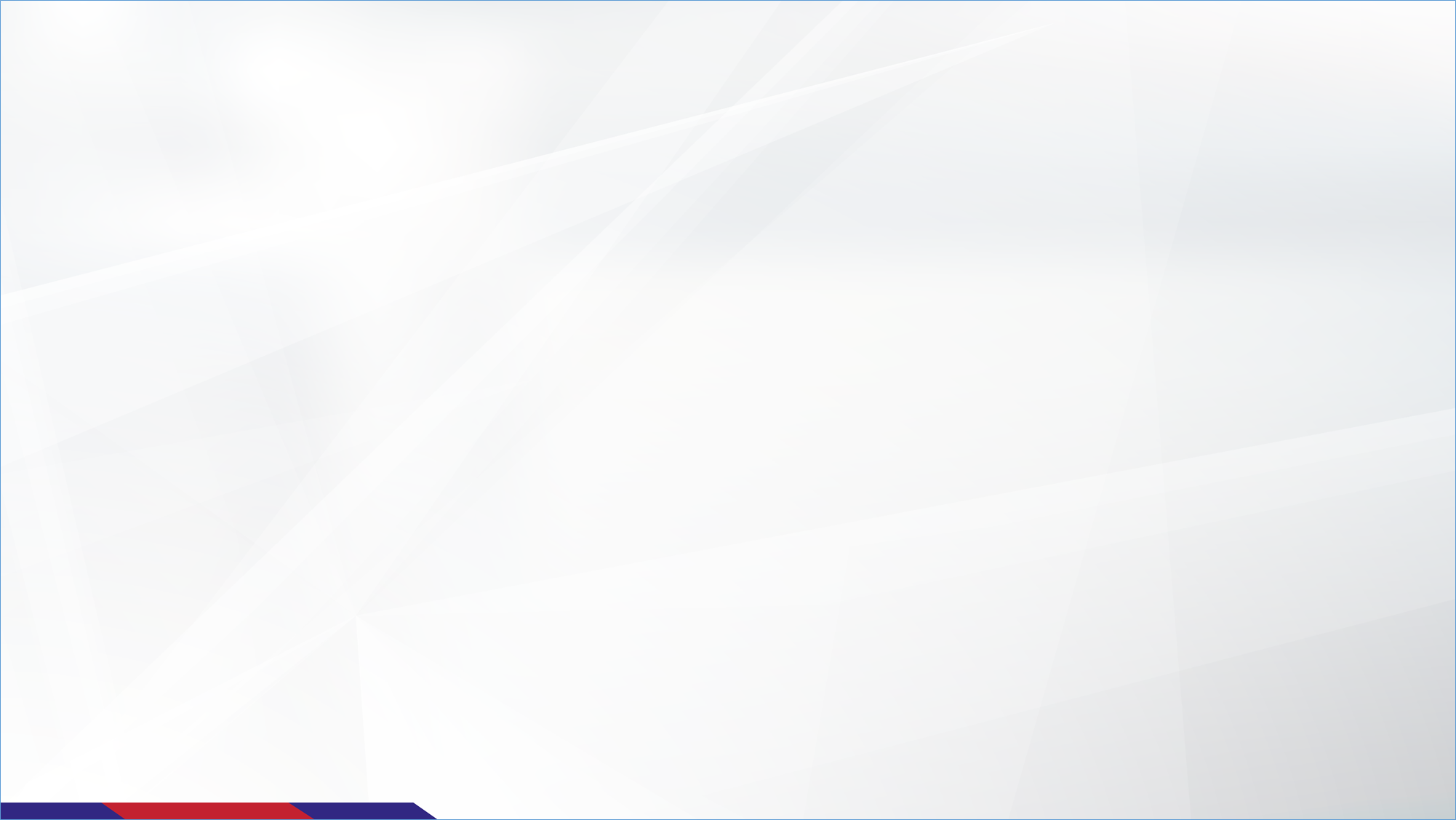 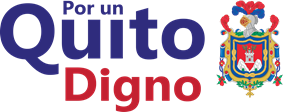 Eje Social
Articulación entre actores para el trabajo en sitio
Proyectos especiales
CC La Merced
Predio La Marín
Mesas técnicas con:
Secretaría de Seguridad
Secretaría de Inclusión Social
Patronato
IMP
Secretaría de Cultura
Mesas técnicas de:
Trabajo sexual
Habitantes de calle
Personas en movilidad
Reactivación económica
Reactivación Cultural Educativa y turística
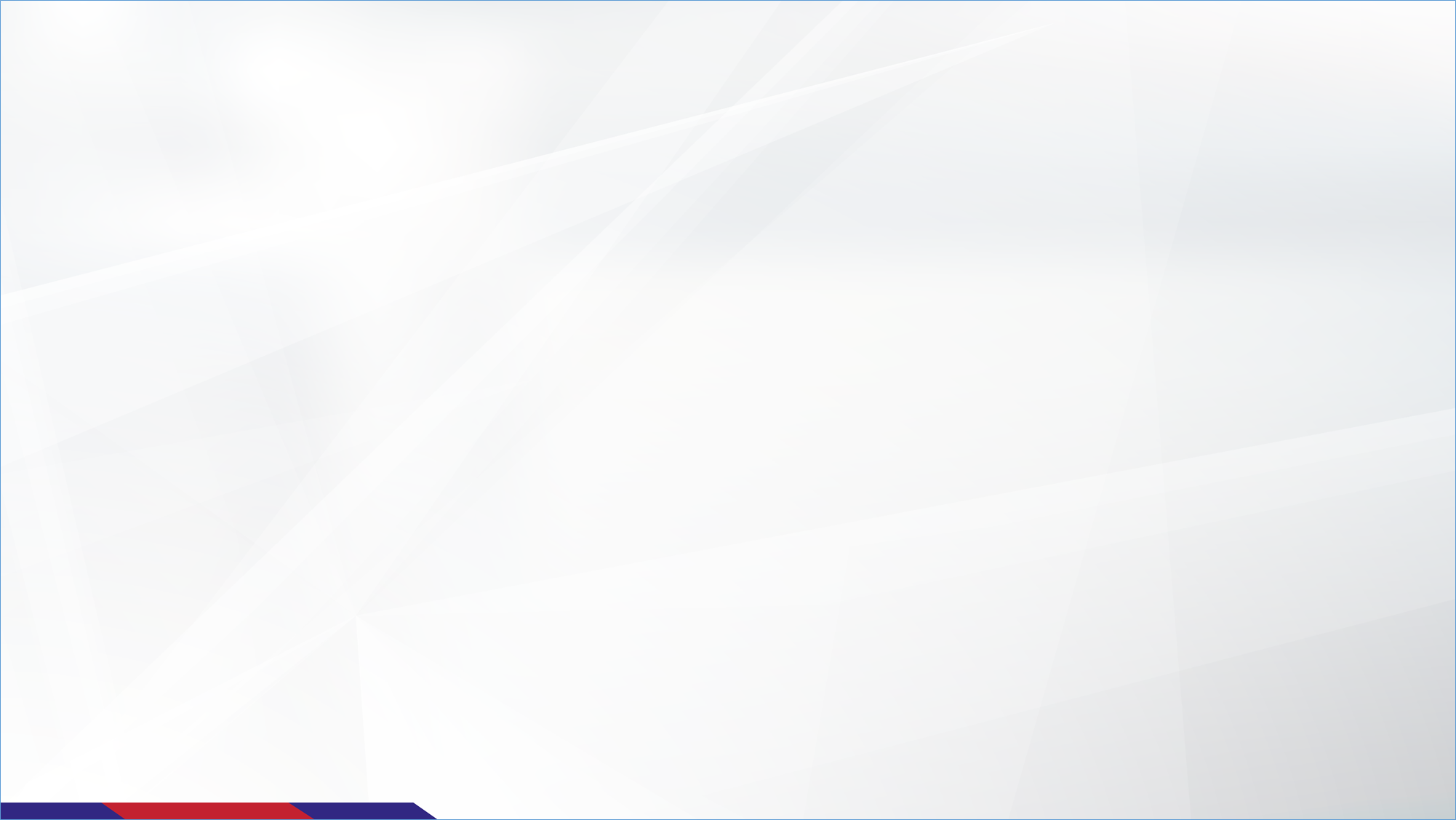 Eje Territorial y Gobernanza
Trabajo con asociaciones
 Grupos artesanales 
 Barrios
 Centro Comerciales Populares
 Asociación de Restauranteros
Cámara de comercio de Quito
Buró de Centro Histórico
Asociación de emprendimientos e innovación 
Quito a Pie
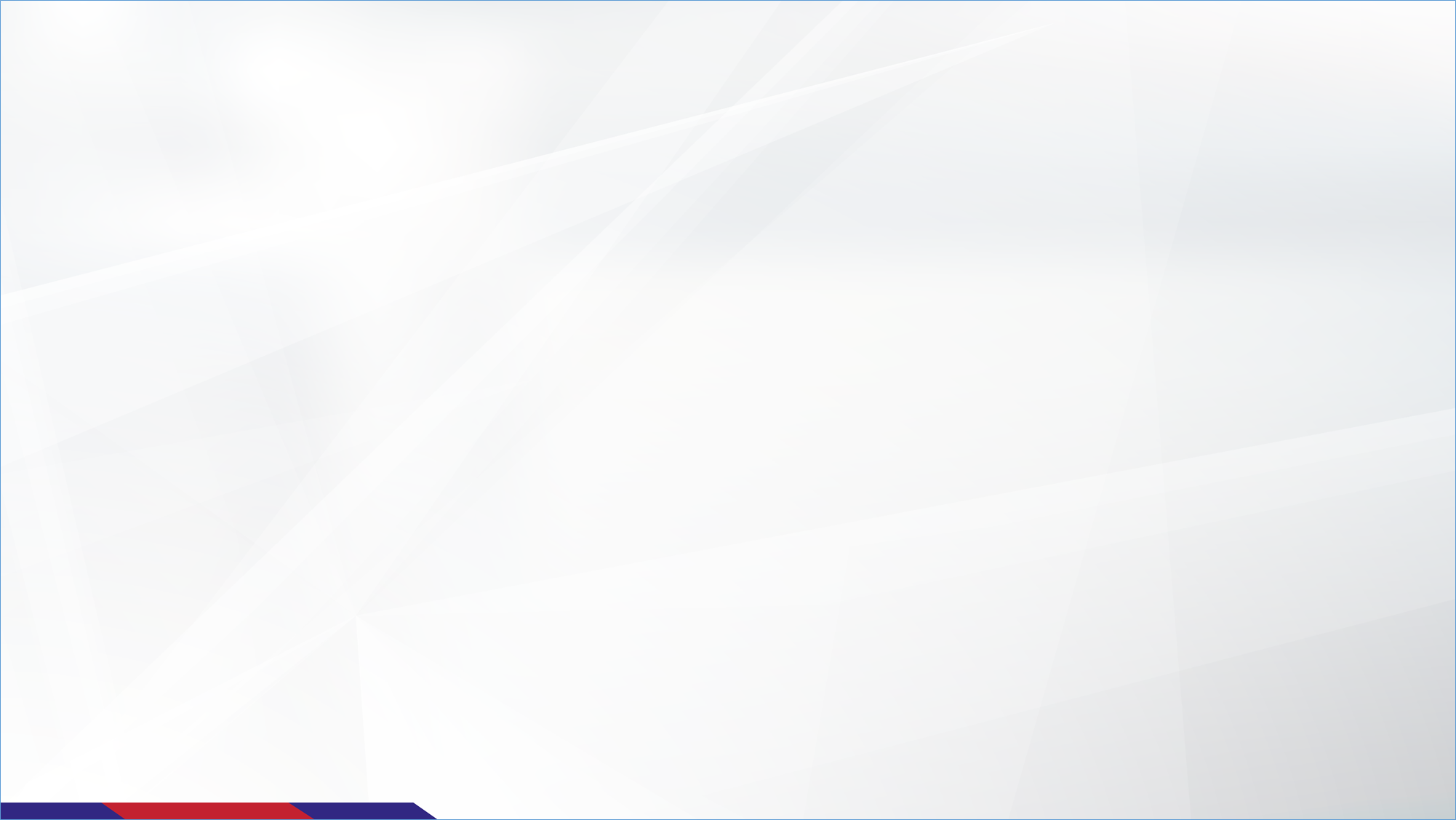 Desarrollo Normativo
Resolución para organizar el trabajo menor en espacio público, entre EPMMOP y administraciones zonales.
Impulsando ordenanzas de: 
Arriendos
Desalojos administrativos 
Comodatos y Convenios de Administración y Uso
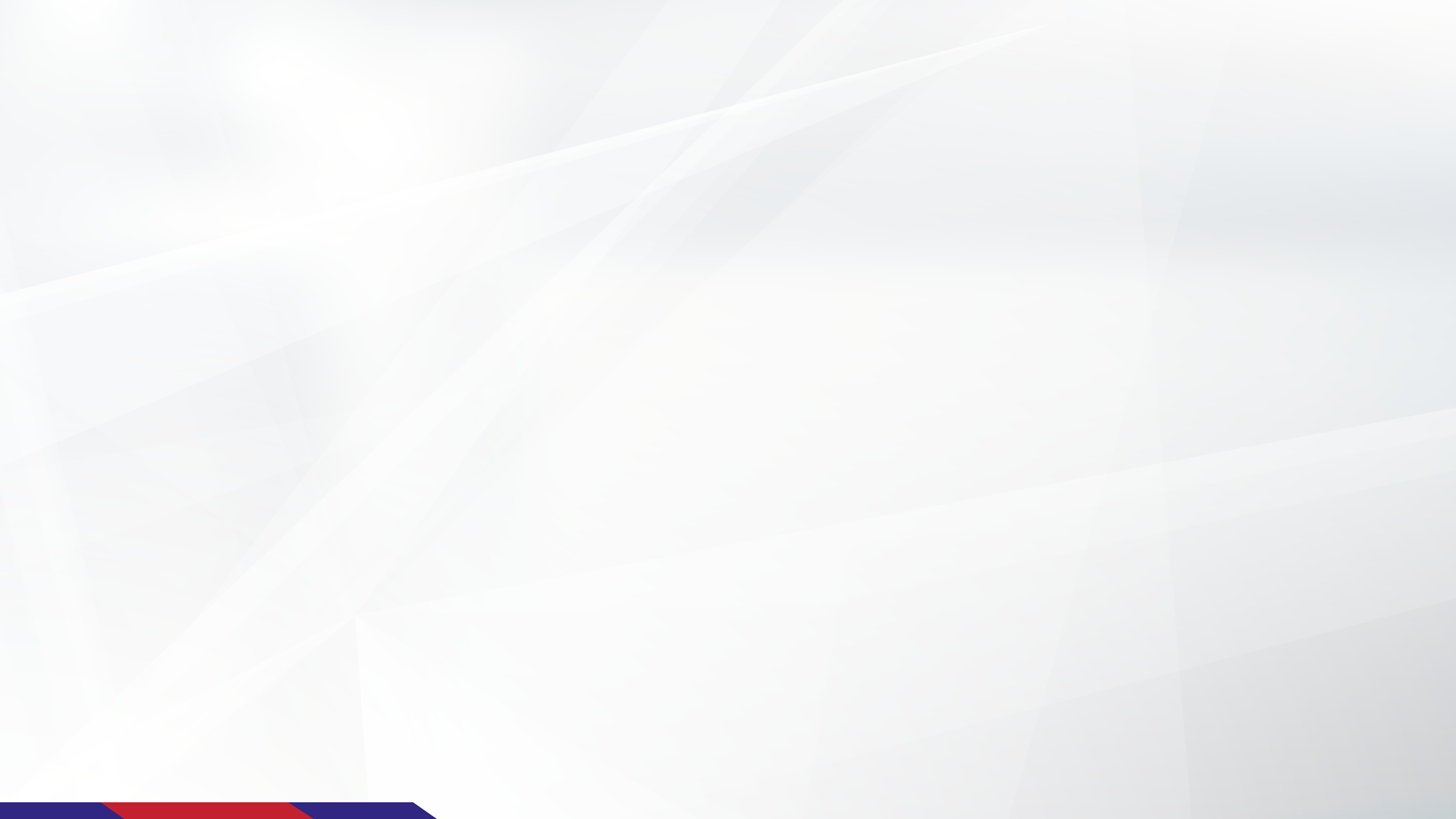 Eje Económico
Desarrollo Normativo
Articulación ACDC para la reubicación del comercio hacia mercados y centros comerciales populares, como La Merced y La Marín. 
Articulación con IMP
 Secretaría de Seguridad
Administración Zonal para recuperación de predios 
Articulación de comerciantes con ADEL
Resolución para organizar el trabajo en espacio público, entre Epmmop y administraciones zonales.
Impulsando ordenanzas:
Arriendos
Desalojos administrativos 
Comodatos
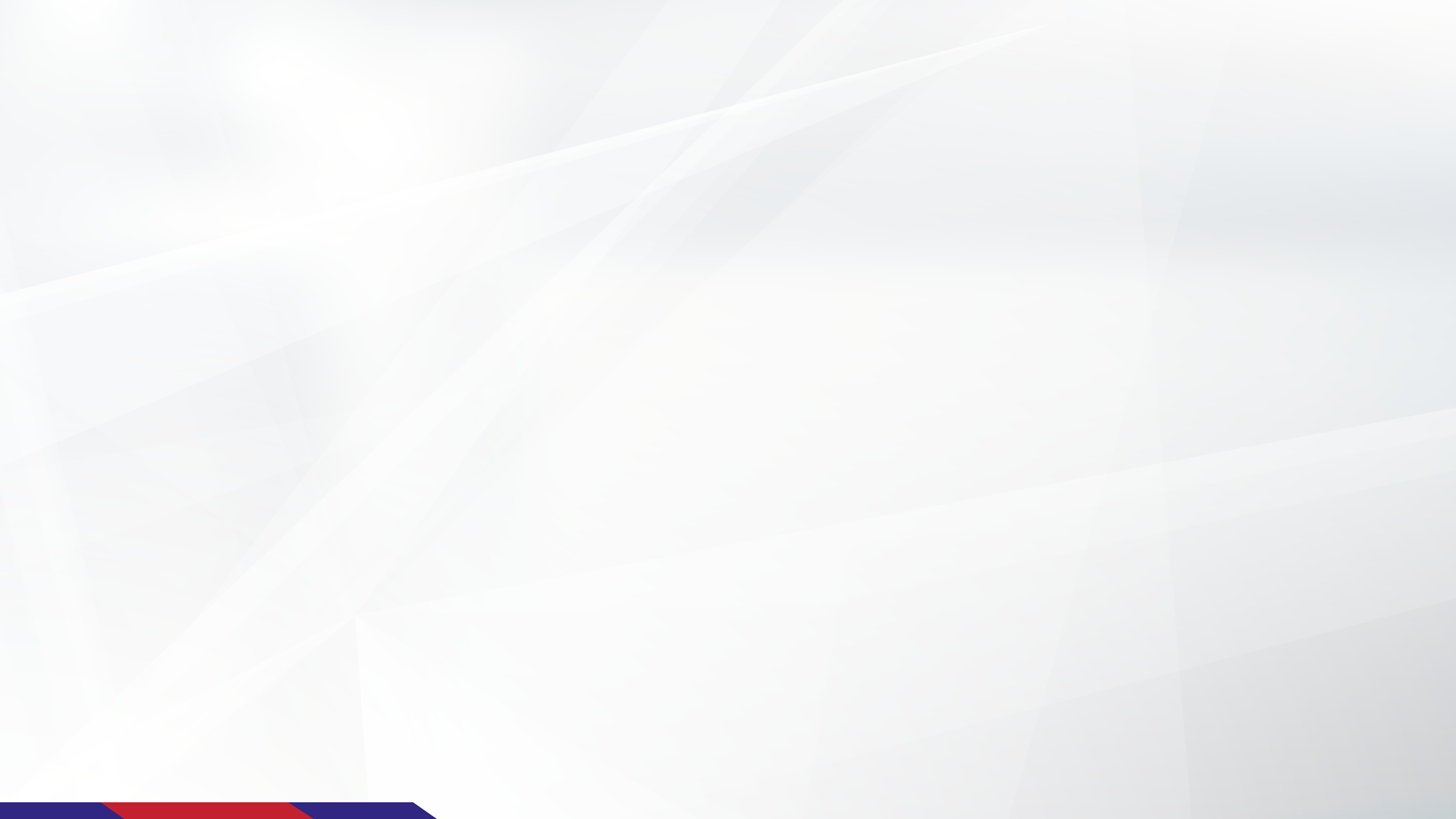 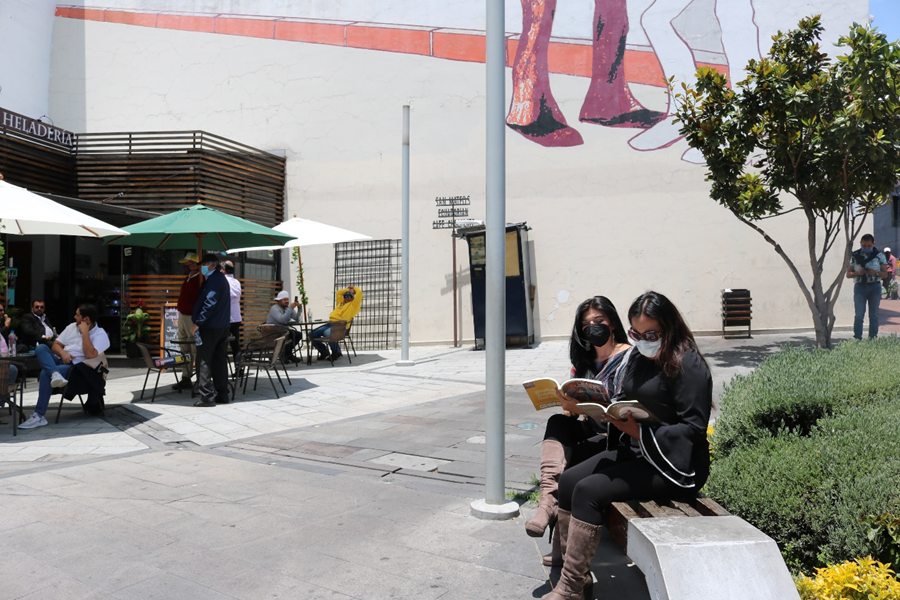 Eje Cultural
Corredor Cultural A pata vamos al Centro.
Campaña de lectura 
“ Mundos en Papel ”
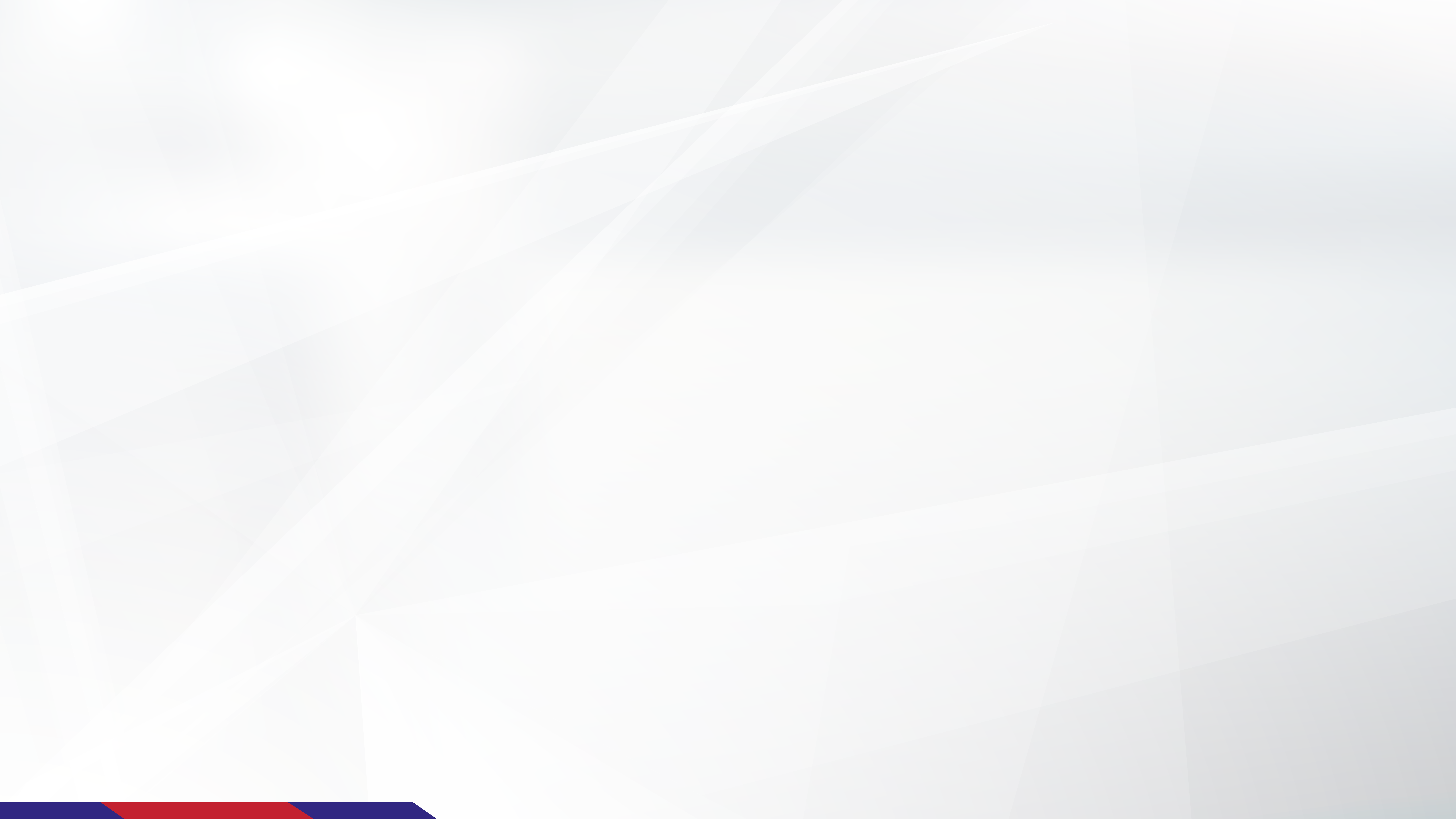 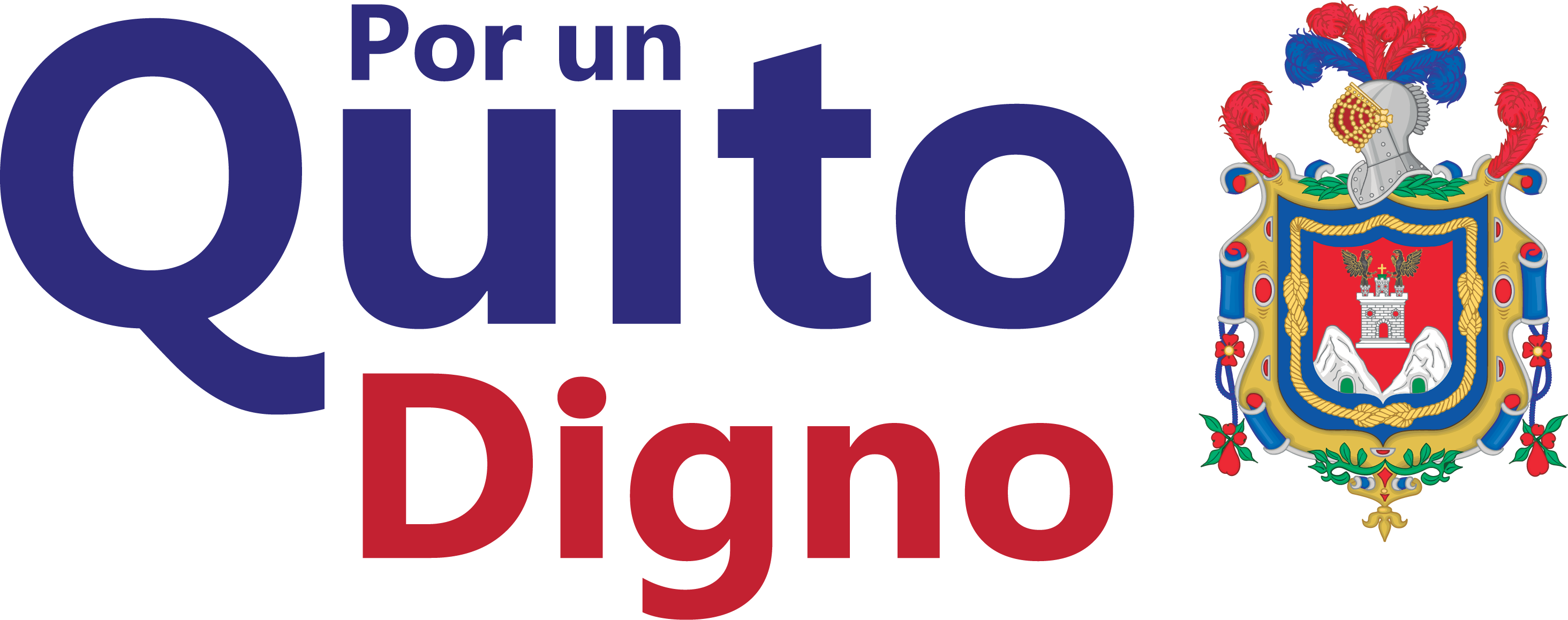 GRACIAS